CACLTN Teach-In Series:Constituency Relationship Management (CRM) Systems for CLTs
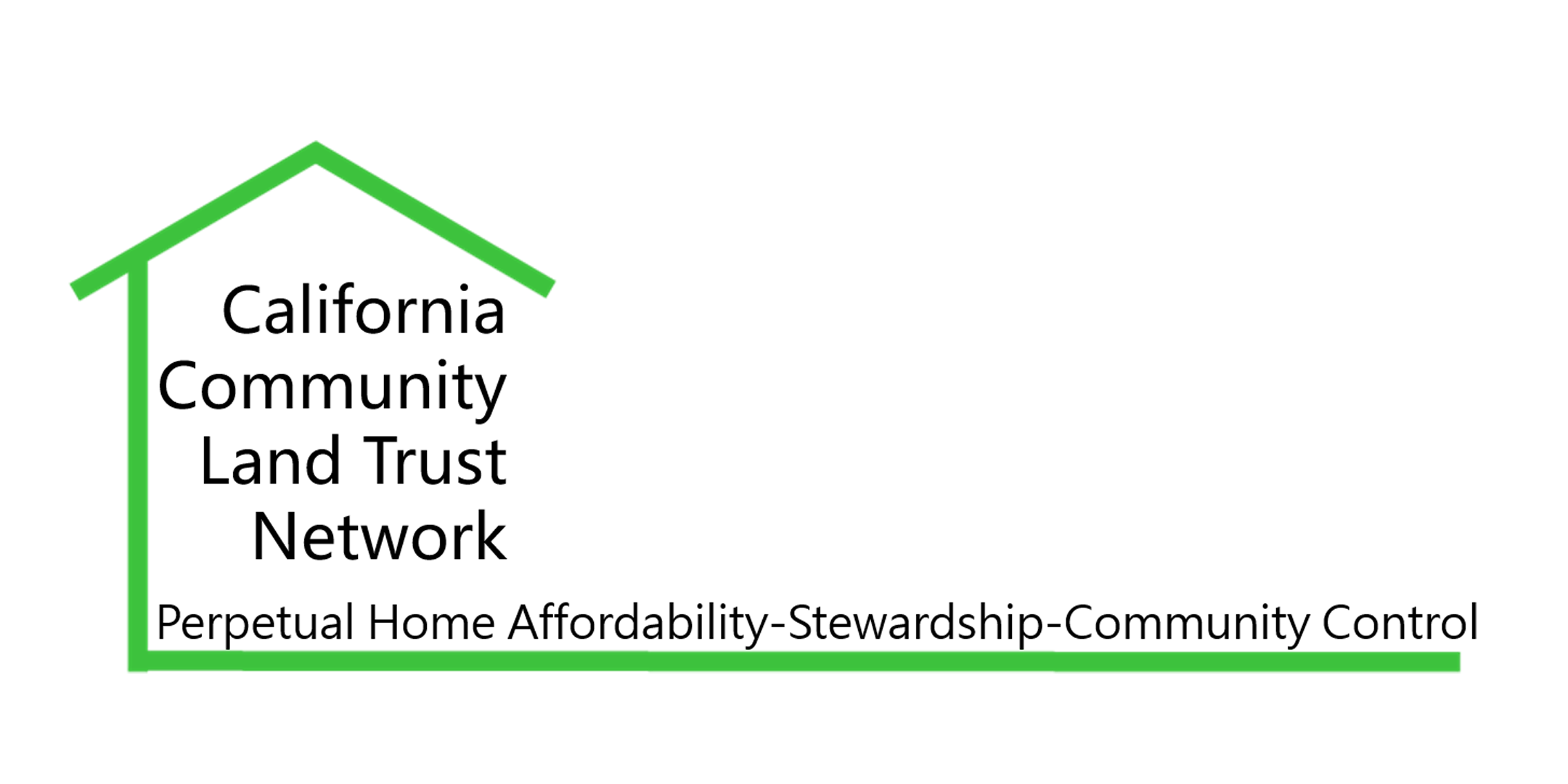 Tuesday Oct 19, 12PM
Intro to CRM for Nonprofits
Bruce Wolfe, MSW 
Boardmember, SFCLT
Treasurer, CARE CLT
CIO, Alcohol Justice
AGENDA
Overview and description of CRM systems.
A collection of contacts be it customers, clients, constituents, etc., and other relative data that various tools or applications can collectively use to achieve a certain objective or strategy.
Spreadsheet vs Database?
Data Entry: Webforms and website integration
Explanation of general tools used & how it works together with the database.
Types & suggested platforms
Demo of CiviCRM
Q&A
Conceptualize Need for CRM
Purpose, Goals & Use
Contacts
Fundraising
Membership
Events
Outreach
Volunteer/Intern Activity
Case Work
Analytics
Identify Tools To Achieve Goals (stay generic)
CRM-In-A-Can vs A La Carte
Subscription vs Free 
Open-Source vs Proprietary
Developing Strategy & Futurethink
Singular, multiple and/or interacting purposes & use
Research Application Brands & Products
Questions & Answers
RESOURCES
https://www.capterra.com/nonprofit-crm-software/
CiviCRM
Action Network
Neon CRM
Salesforce
Zoho
Blackbaud
Monday